APPIUS-PLM УЖЦИ
Цифровизация подготовки производства
Александр Тимошин
Генеральный директор «АППИУС-СОФТ»
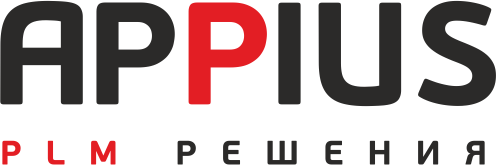 О компании
Компания APPIUS - инженерно-консалтинговая компания, ведущий российский разработчик PLM-решений на цифровой платформе "1С:Предприятие 8". Решения компании APPIUS предназначены для эффективного управления всем предприятием как единым комплексом. Решения созданы на основе глубоких знаний предметной области и 20-летнего опыта разработки различных CAD/CAM/CAPP/PDM-систем, систем управления проектно-сметной документацией.
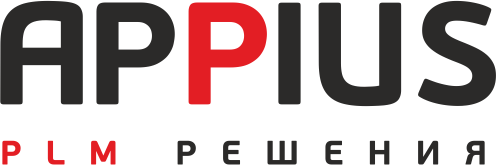 Программные разработки компании
Июль 2005 г. 
Система управления инженерными данными «Appius-PDM»
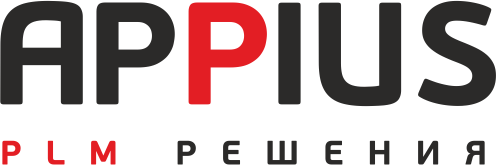 Программные разработки компании
Июль 2005 г. 
Система управления инженерными данными «Appius-PDM»

Сентябрь 2007г.
Система «1С:PDM Управление инженерными данными 8» версия 1.0:
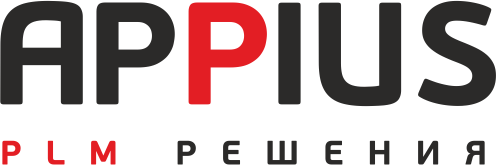 Программные разработки компании
Июль 2005 г. 
Система управления инженерными данными «Appius-PDM»

Сентябрь 2007г.
Система «1С:PDM Управление инженерными данными 8» версия 1.0:
версия 1С:PDM 2.0 – сентябрь 2009 г.
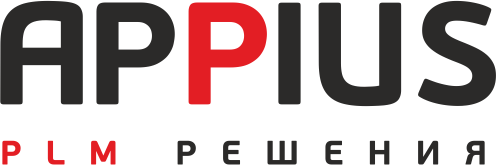 Программные разработки компании
Июль 2005 г. 
Система управления инженерными данными «Appius-PDM»

Сентябрь 2007г.
Система «1С:PDM Управление инженерными данными 8» версия 1.0:
версия 1С:PDM 2.0 – сентябрь 2009 г.
версии 1С:PDM 2.1-2.8 – 2010-2015 гг.
версия 1C:PDM 3.0 – декабрь 2014  (17 февраля 2017 получен статус «Совместно»).
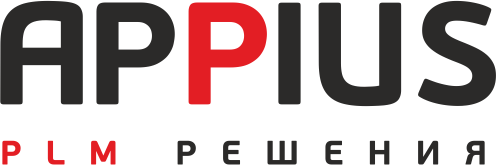 Программные разработки компании
Июль 2005 г. 
Система управления инженерными данными «Appius-PDM»

Сентябрь 2007г.
Система «1С:PDM Управление инженерными данными 8» версия 1.0:
версия 1С:PDM 2.0 – сентябрь 2009 г.
версии 1С:PDM 2.1-2.8 – 2010-2015 гг.
версия 1C:PDM 3.0 – декабрь 2014  (17 февраля 2017 получен статус «Совместно»).

Январь 2018 г. 
Программный комплекс «Appius-PLM Управление жизненным циклом изделия».
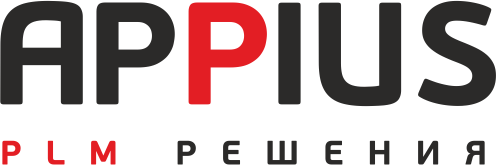 Программные разработки компании
Июль 2005 г. 
Система управления инженерными данными «Appius-PDM»

Сентябрь 2007г.
Система «1С:PDM Управление инженерными данными 8» версия 1.0:
версия 1С:PDM 2.0 – сентябрь 2009 г.
версии 1С:PDM 2.1-2.8 – 2010-2015 гг.
версия 1C:PDM 3.0 – декабрь 2014  (17 февраля 2017 получен статус «Совместно»).

Январь 2018 г. 
Программный комплекс «Appius-PLM Управление жизненным циклом изделия».


Январь 2012г 
Система «Appius-PLM Управление проектно-сметной документацией» (для автоматизации инженерного (технического) документооборота, связанного с разработкой, хранением, согласованием и поиском документации в проектных институтах, у заказчиков и подрядчиков строительства).
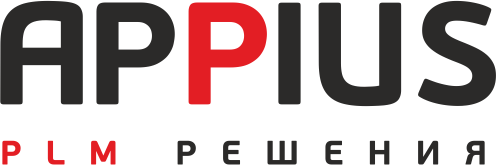 Ключевая специфика продукта:
Управление данными об изделии. Электронный макет изделия 
(ГОСТ Р 58301-2018);
Электронное описание изделия (ГОСТ 2.054-2013);
Подсистема управления проектами;
Подсистема управления задачами;
Полная двухсторонняя интеграция с CAD-системами;
Управление электронной структурой изделия ЭСИ (ГОСТ 2.053-2013);
Электронный документ (ГОСТ 2.051-2013);
Управление электронным архивом;
Управление бумажным архивом (ГОСТ 2.501-2013);
Управление технологическими данными;
SMART- ТП «Умный техпроцесс»;
Формирование технологических карт и конструкторских 
    отчетов по ЕСКД и ЕСТД;
Трудовое и материальное нормирование
Управление электронными извещениями об изменении.


   Интеграция с ERP уже реализована:
ERP 2.4; 2.5 - 2.5.13;
Управление производственным предприятием (УПП)
КБ/ОГК
Архив КТД
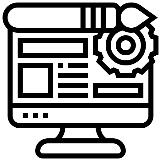 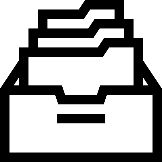 ОТиЗ
ОГТ/Техбюро
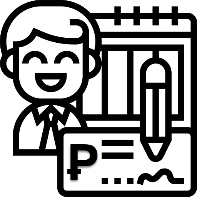 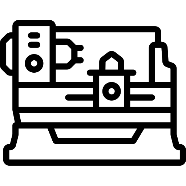 ОМТС
АСУ/ПДО
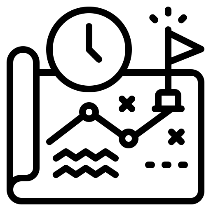 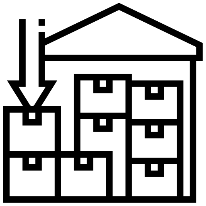 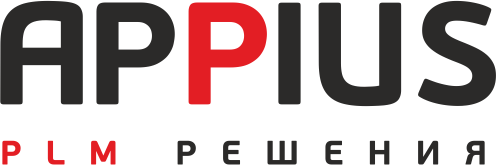 Схема взаимодействия CAD/Appius-PLM/1C:ERP
Ресурсные спецификации
Общие 
Справочники с 1С:ERP
Виды номенклатуры
Технологические операции
Виды рабочих центров
Группы пользователей
Упаковки. Единицы измерения
Контрагенты
Маршрутные карты
Номенклатура
Пользователи
Профессии рабочих
Рабочие центры
Ресурсные спецификации
….
Верификация
номенклатуры
ERP-компонент
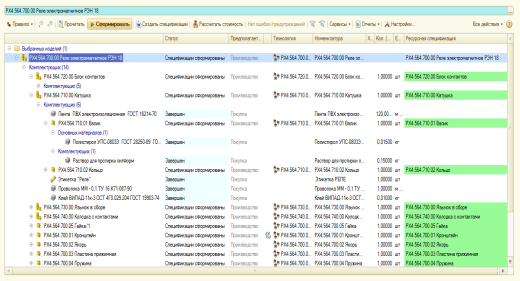 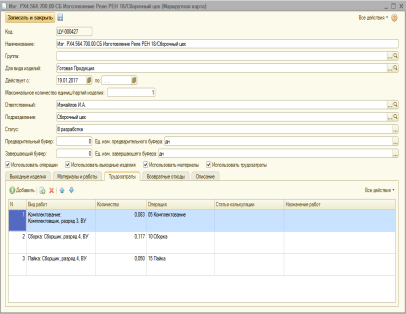 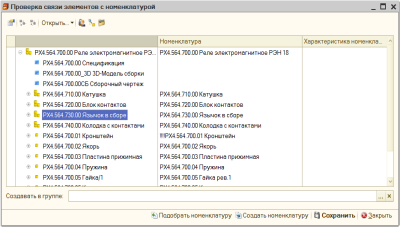 Технология изготовления
ЭСИ
Ограничительный перечень
Цифровая платформа 1С
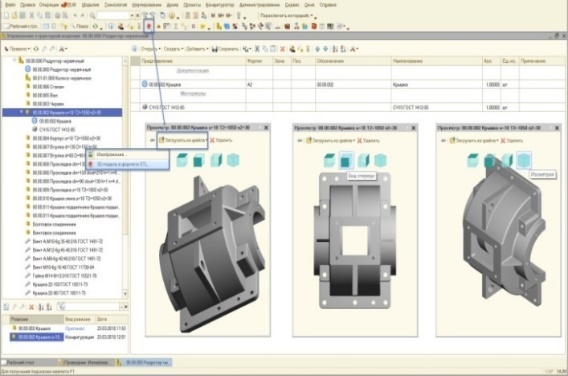 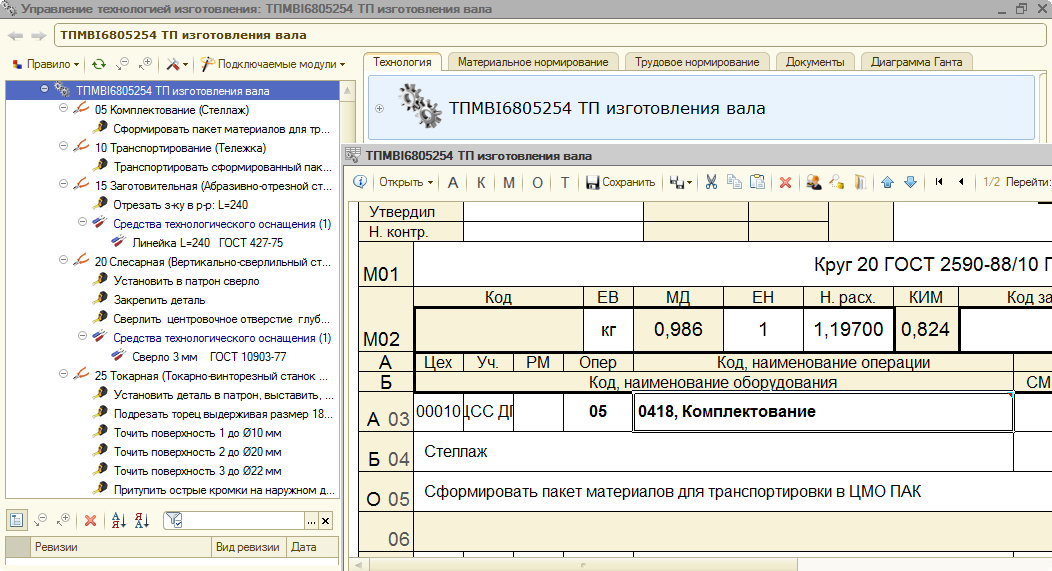 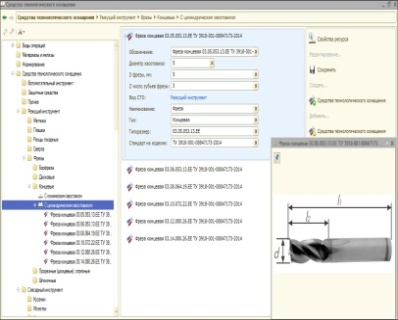 Инженерный справочник
Материалы Оборудование 
СТО
Solid Edge
SolidWorks
КОМПАС-3D
Autodesk Inventor
T-FLEX 3D
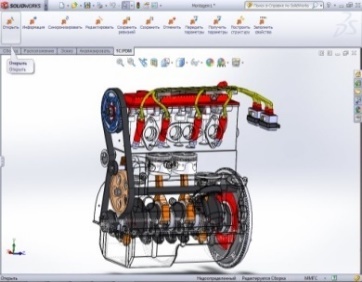 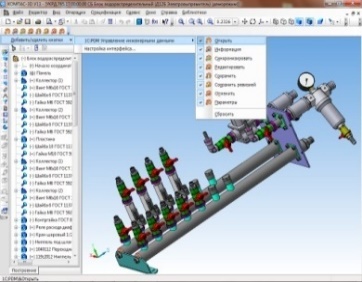 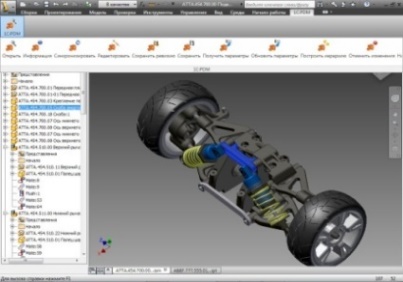 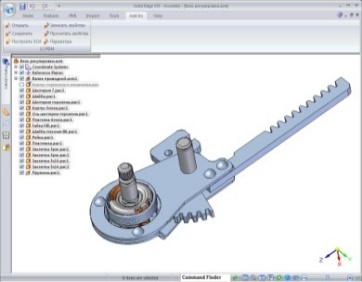 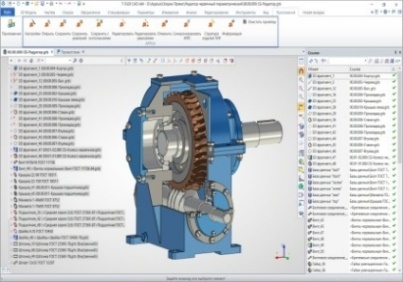 CAD/ECAD
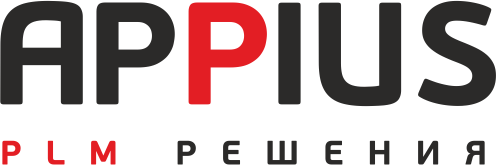 Функциональная схема решения
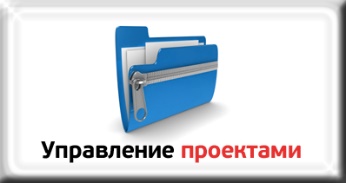 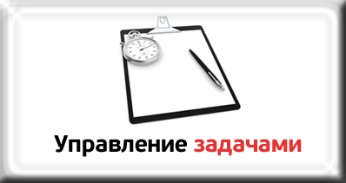 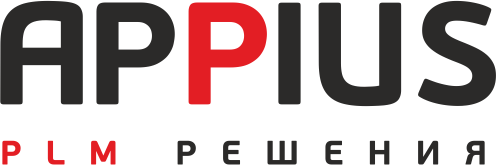 Функциональная схема решения
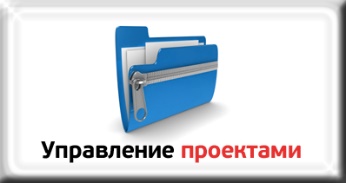 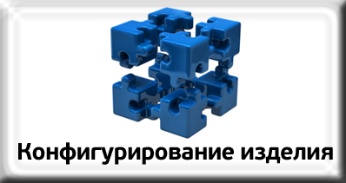 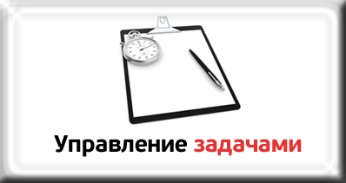 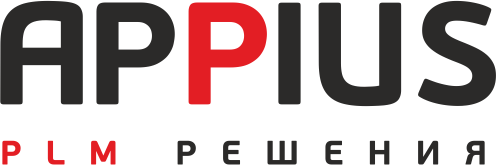 Функциональная схема решения
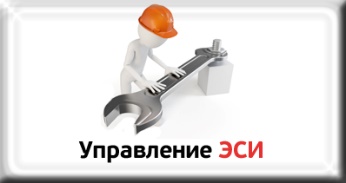 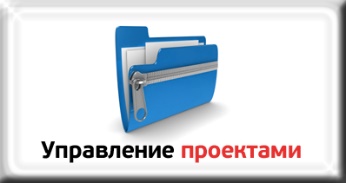 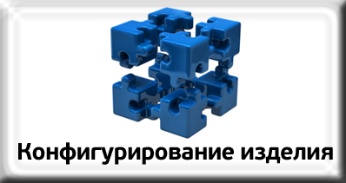 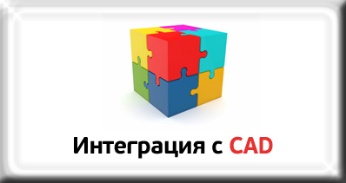 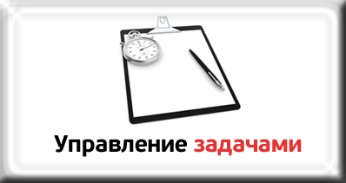 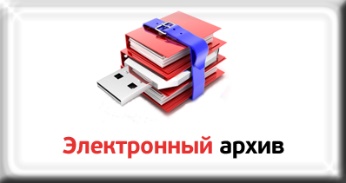 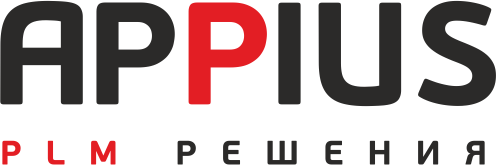 Функциональная схема решения
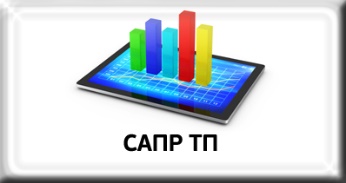 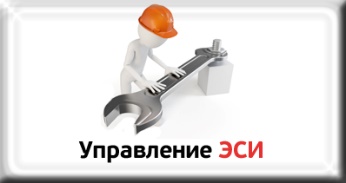 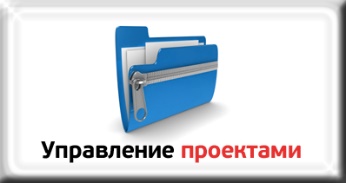 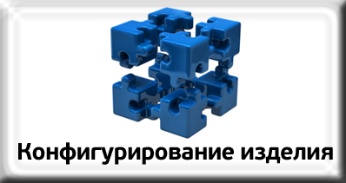 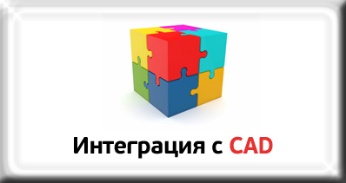 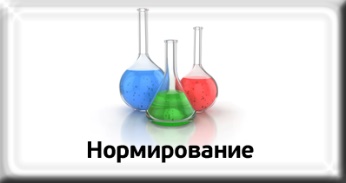 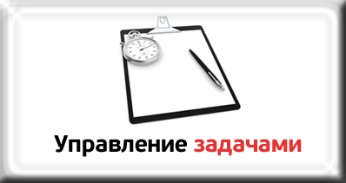 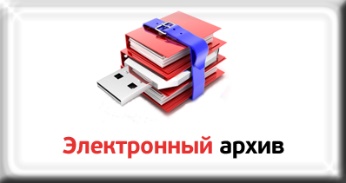 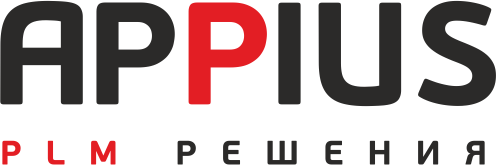 Функциональная схема решения
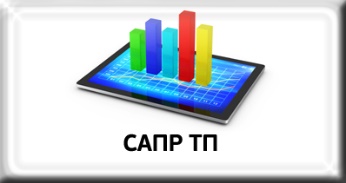 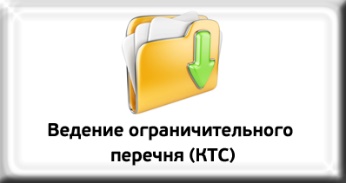 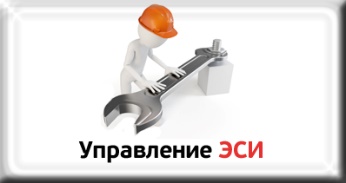 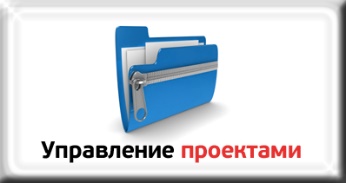 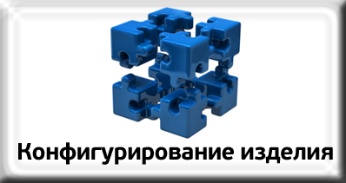 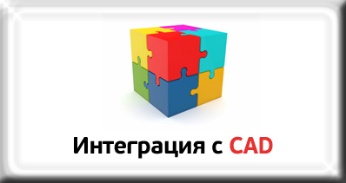 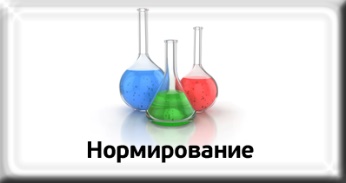 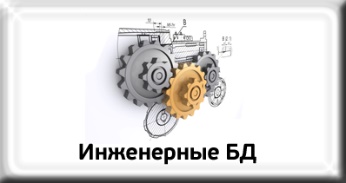 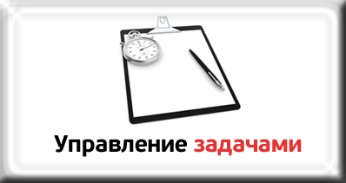 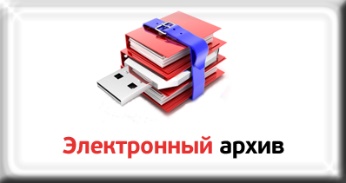 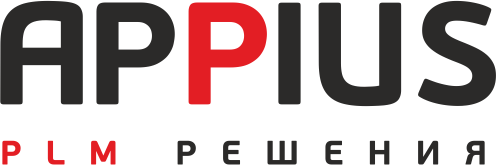 Функциональная схема решения
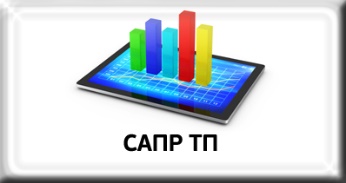 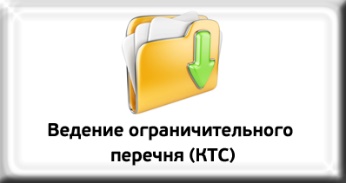 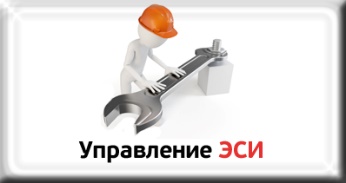 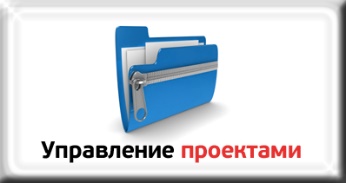 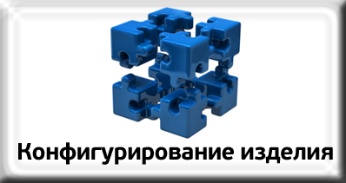 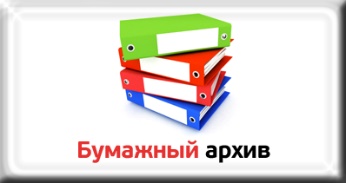 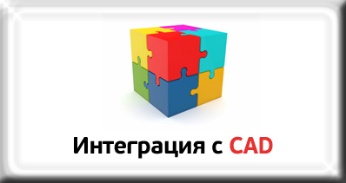 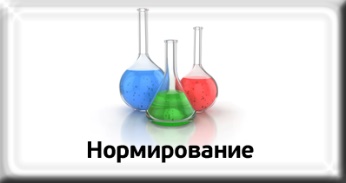 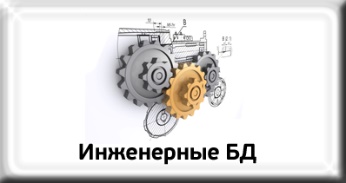 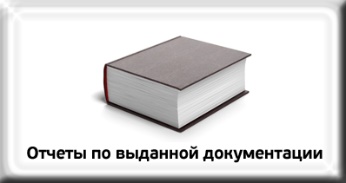 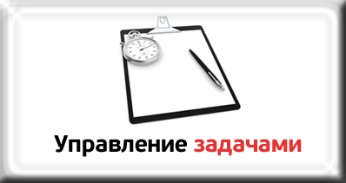 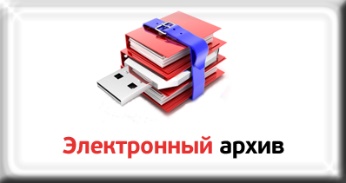 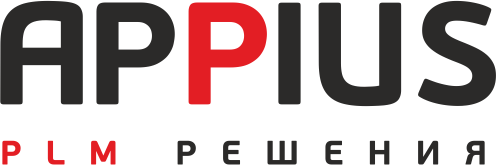 Функциональная схема решения
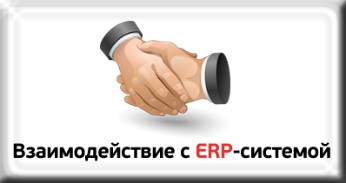 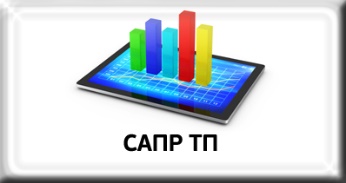 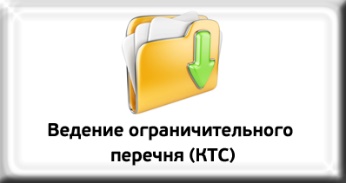 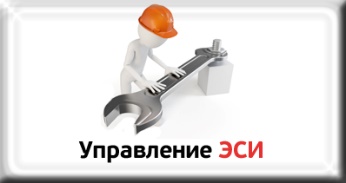 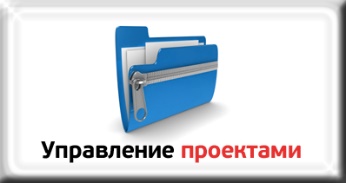 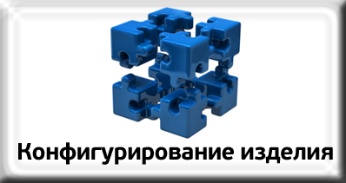 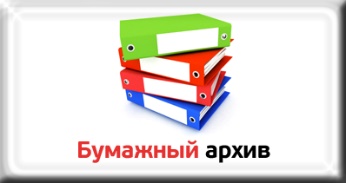 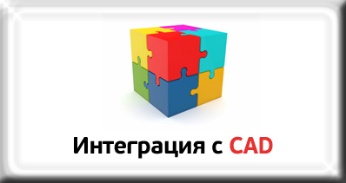 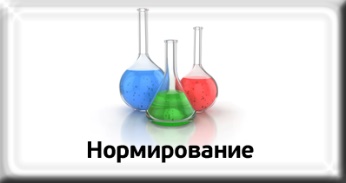 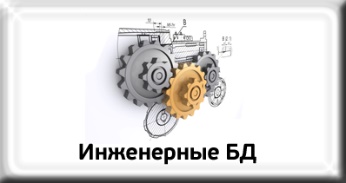 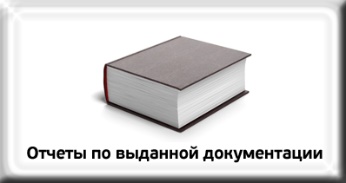 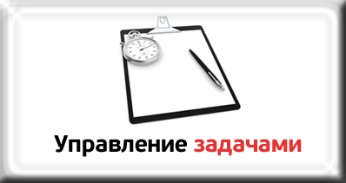 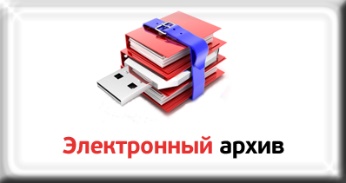 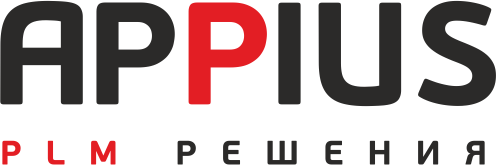 Функциональная схема решения
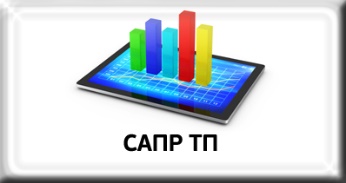 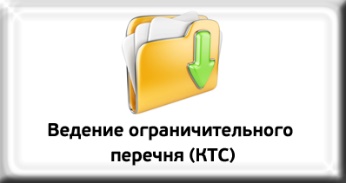 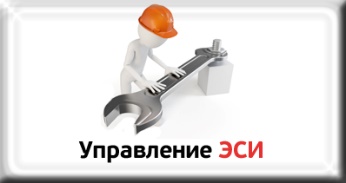 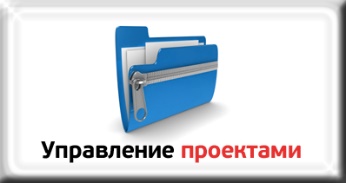 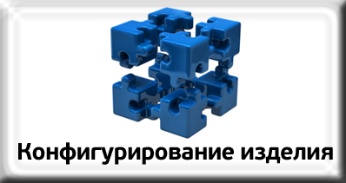 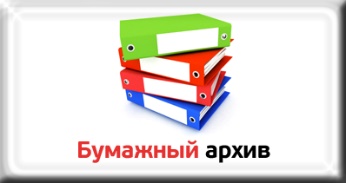 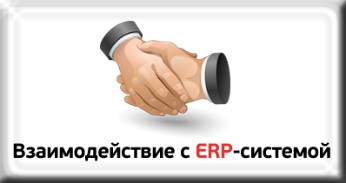 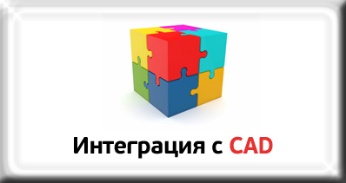 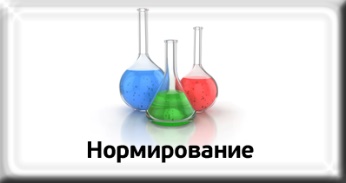 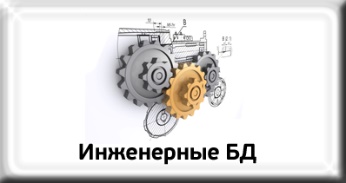 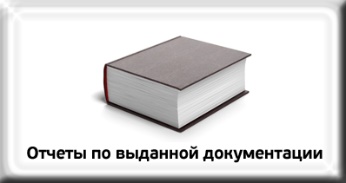 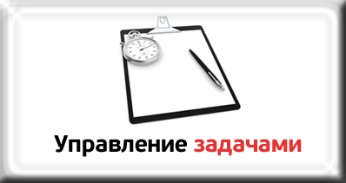 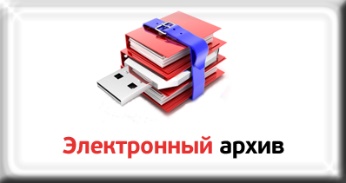 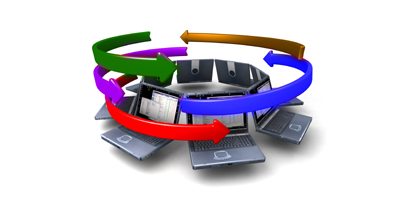 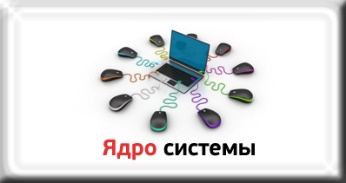 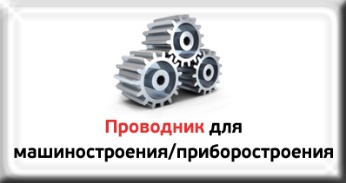 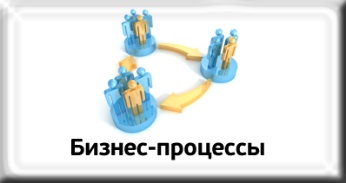 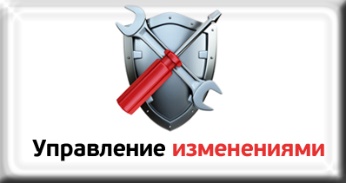 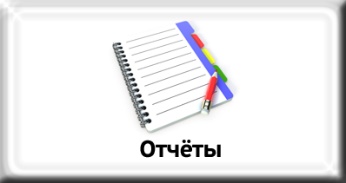 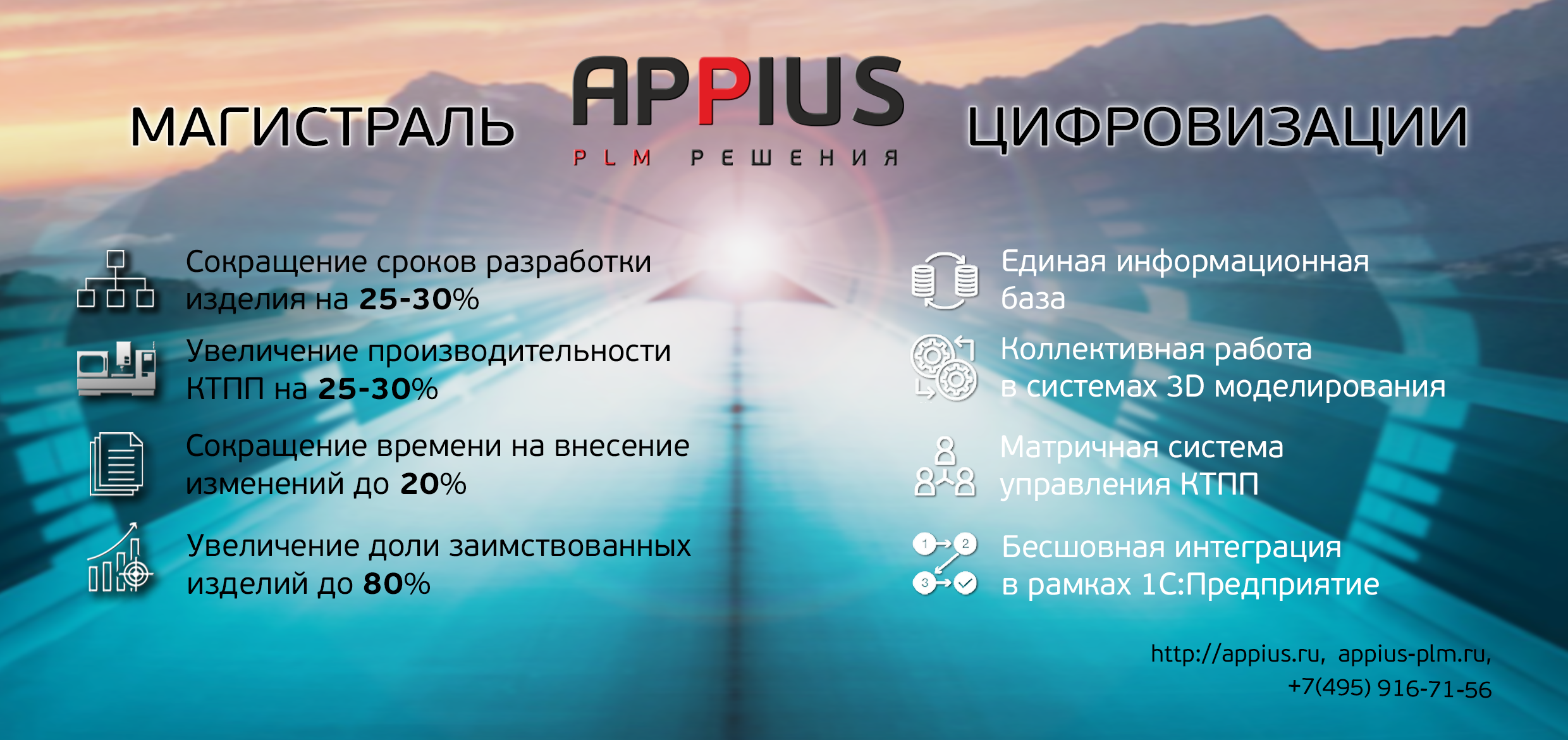 КЭМЗ
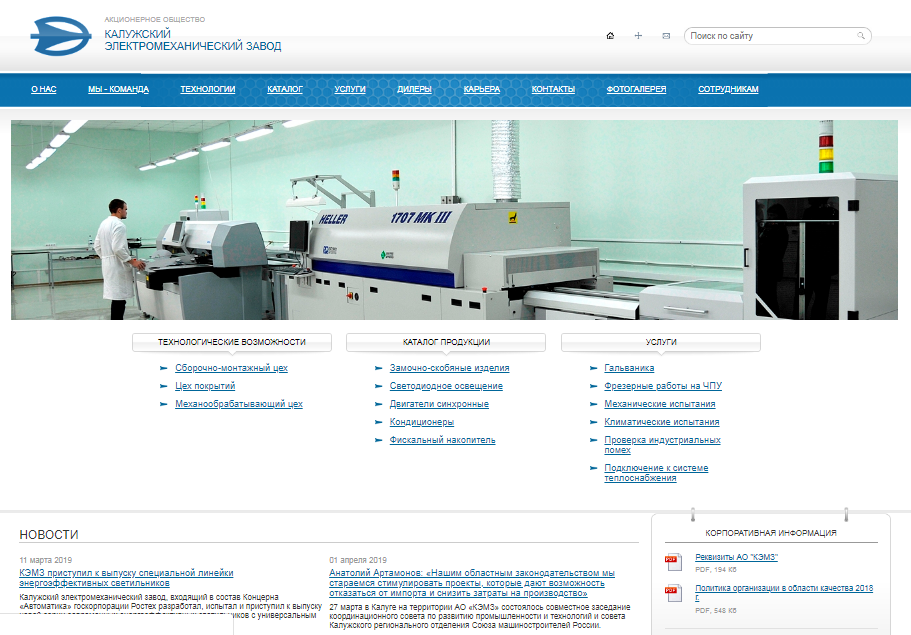 НПП "Доза"
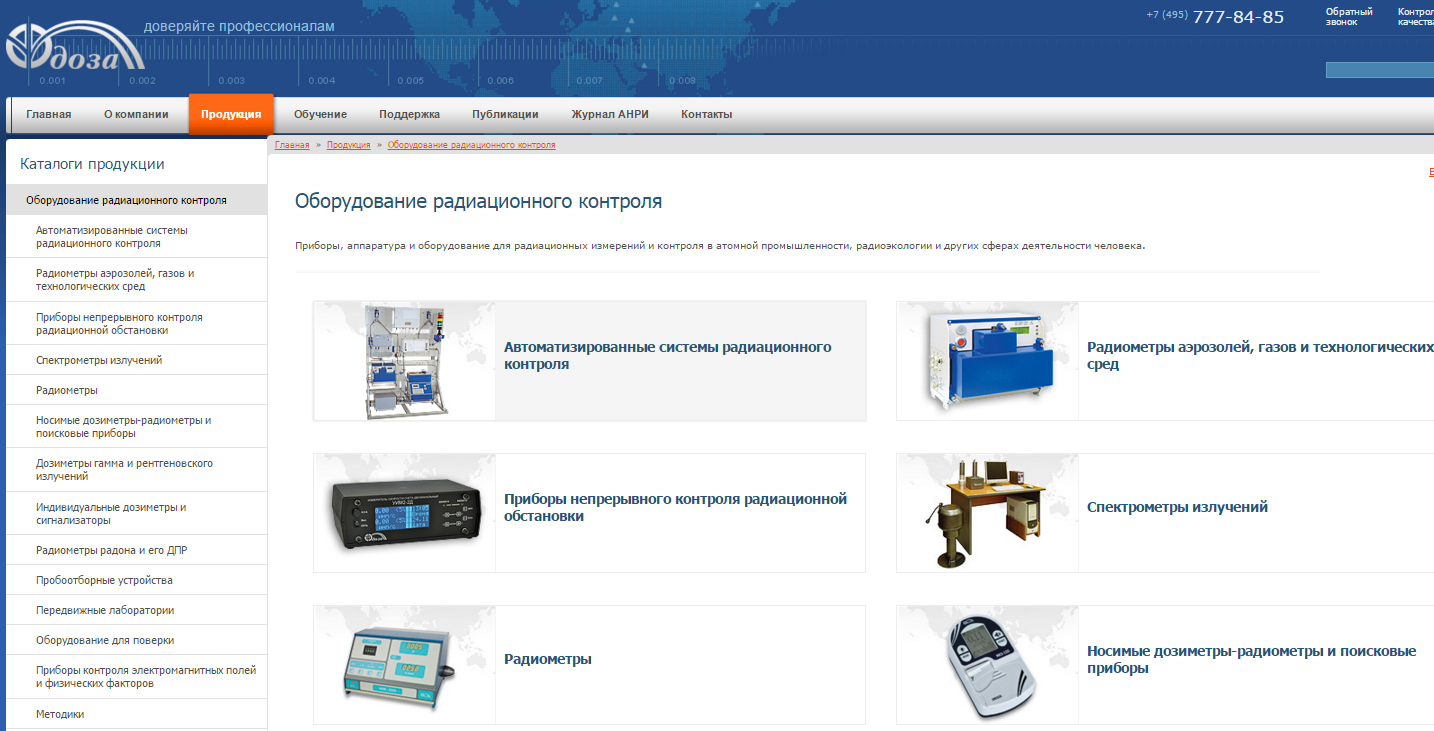 Промзапчасть
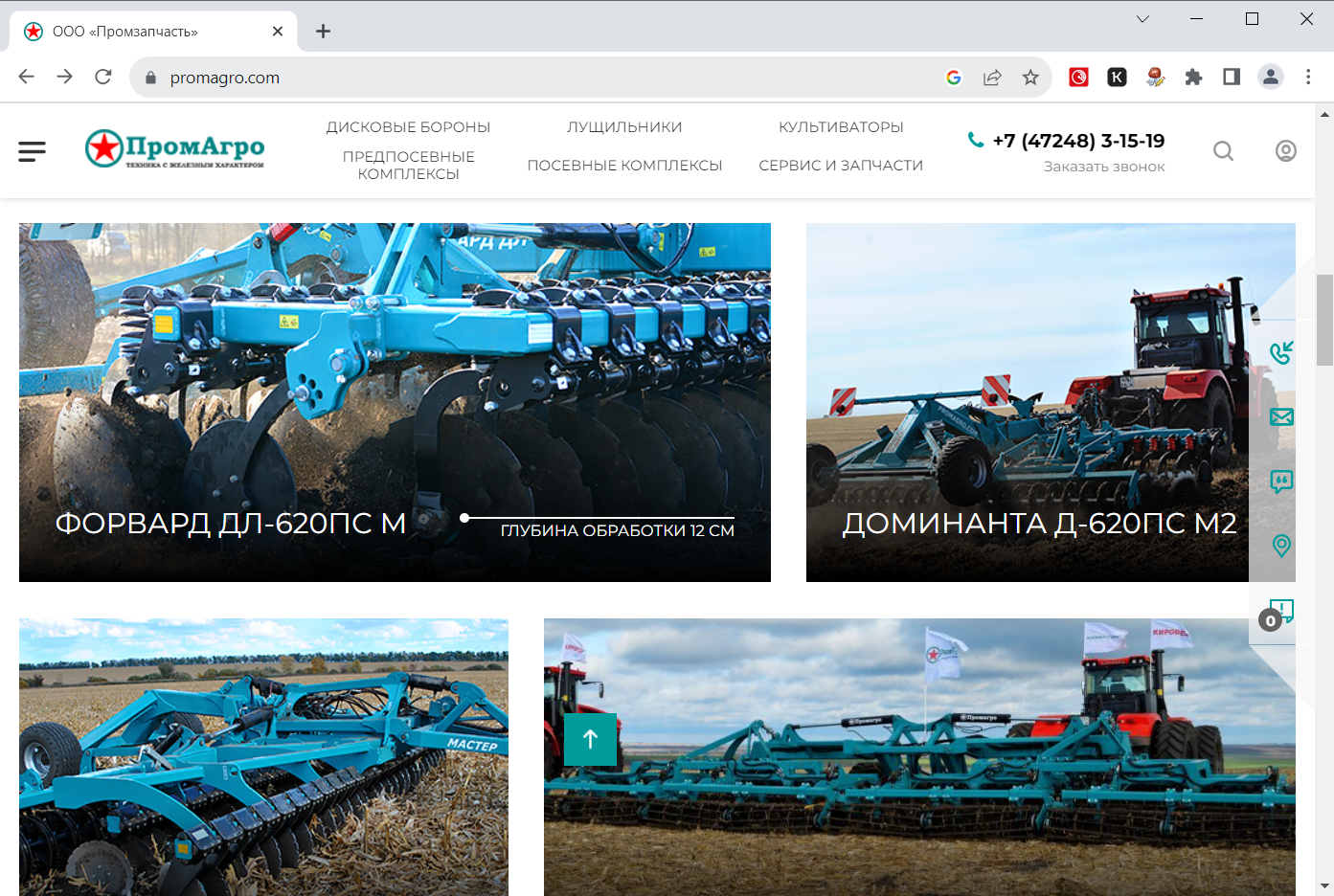 Техпром
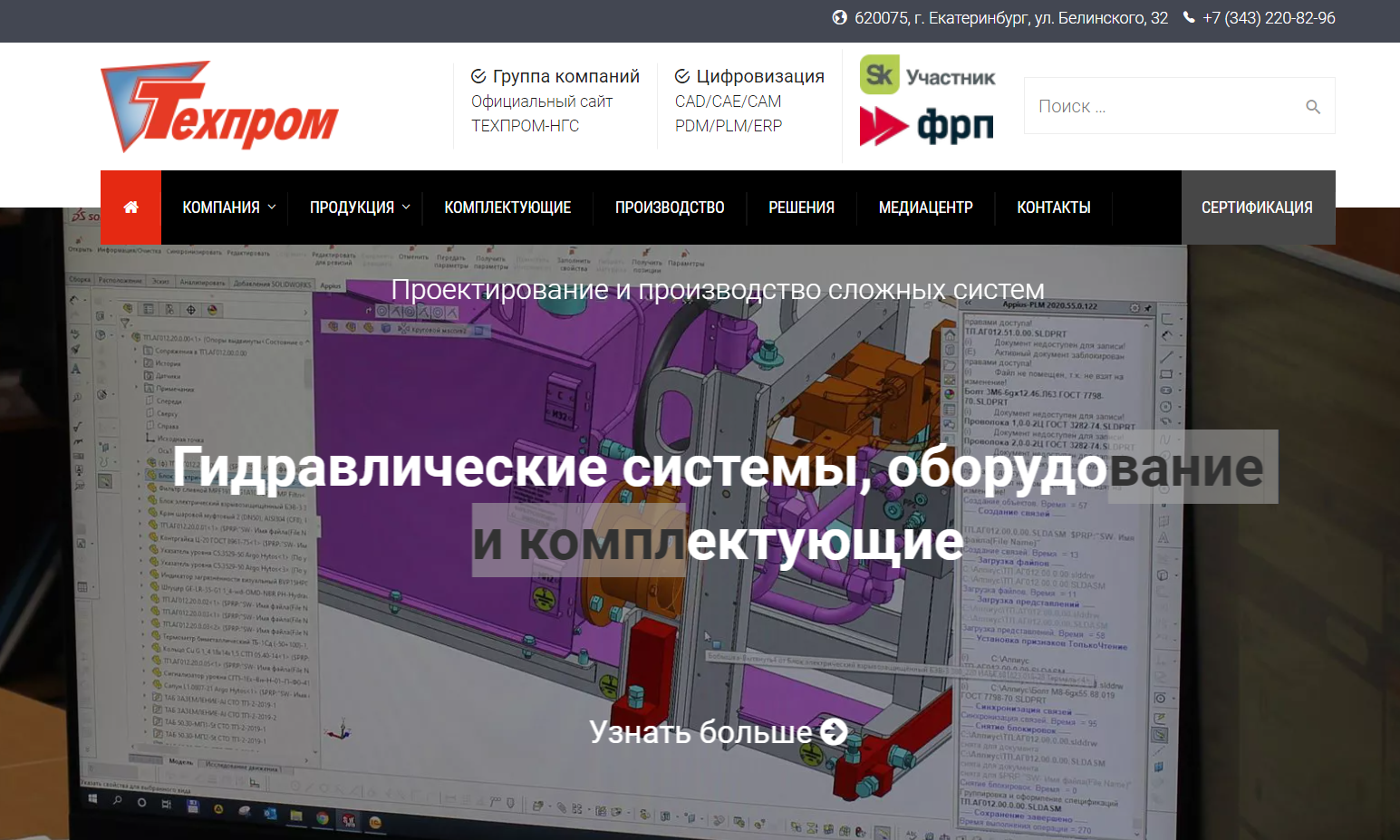 «ГРАСИС"
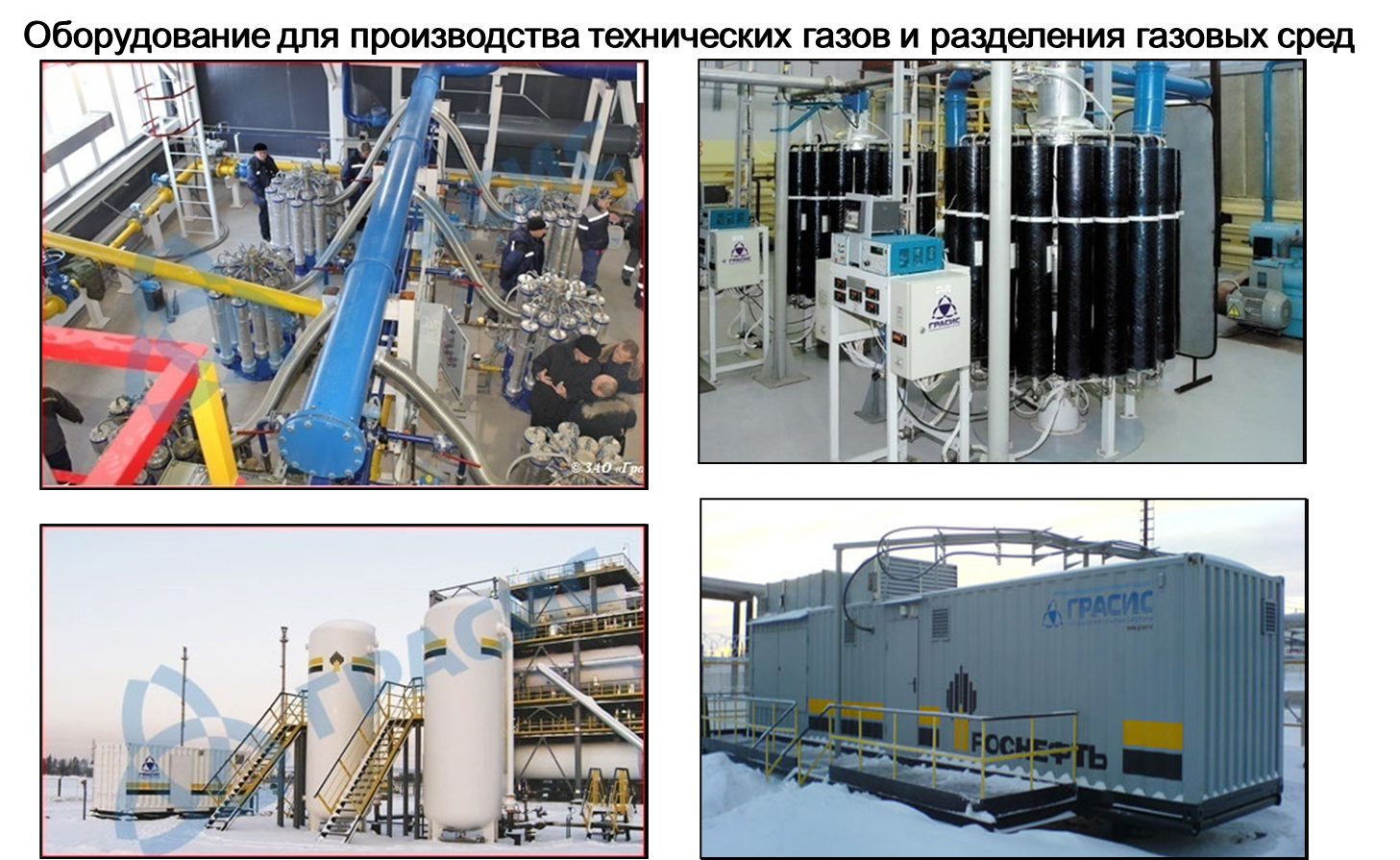 ГК «Световые технологии»
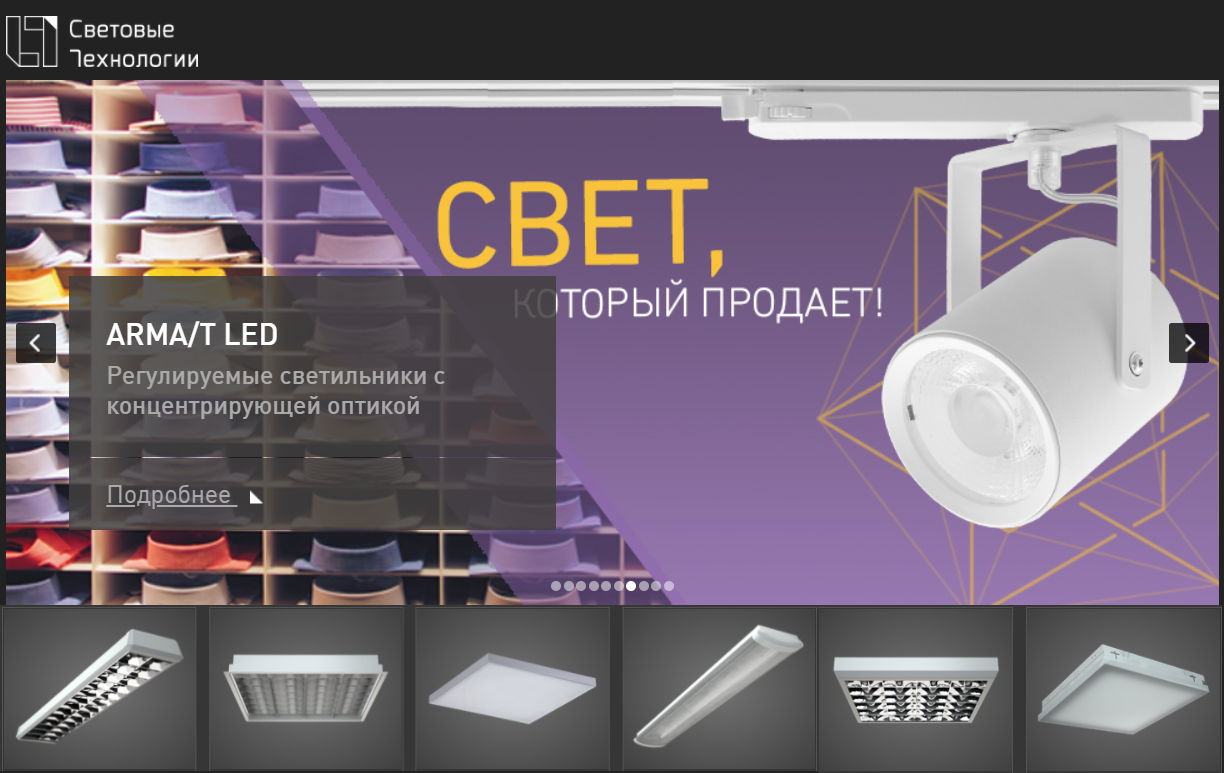 NeoCor, г. Кемерово
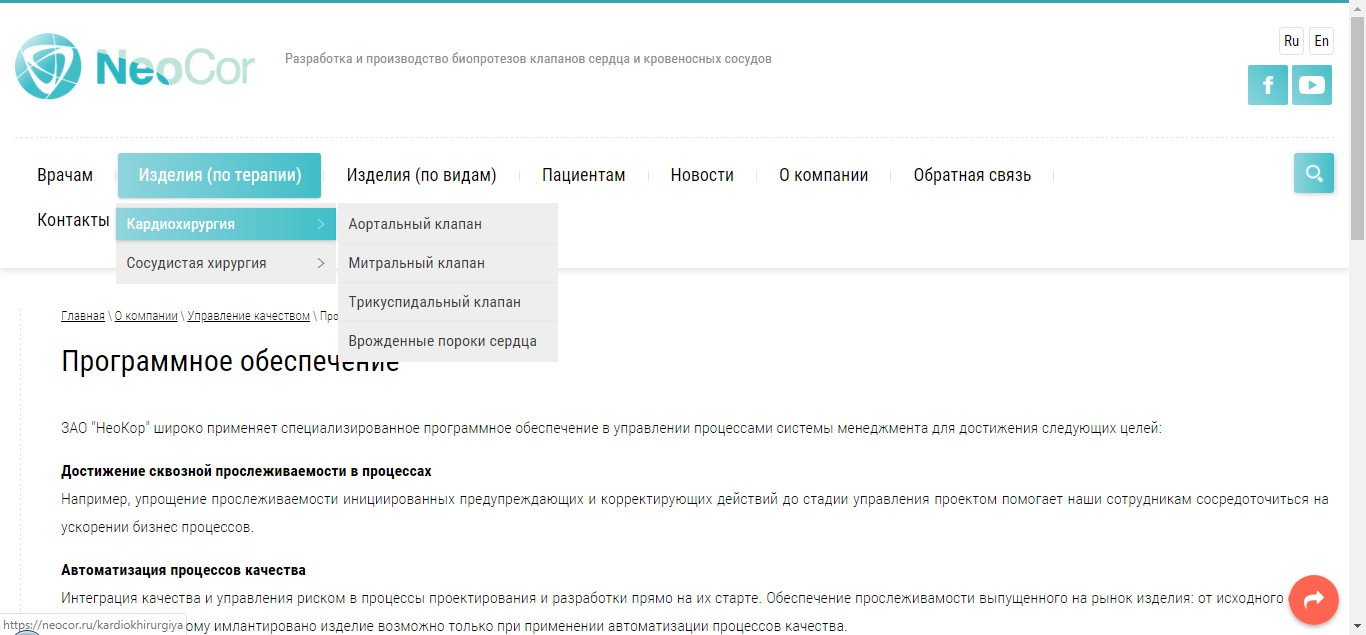